Review of WP Code Development  activities in 2019
Michele Romanelli

WPCD Annual Planning Meeting –  Frascati, 24-28 February 2020
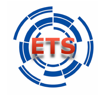 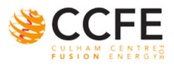 WEST
MAST
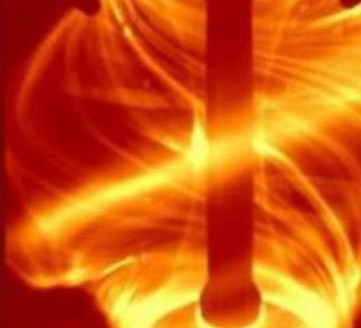 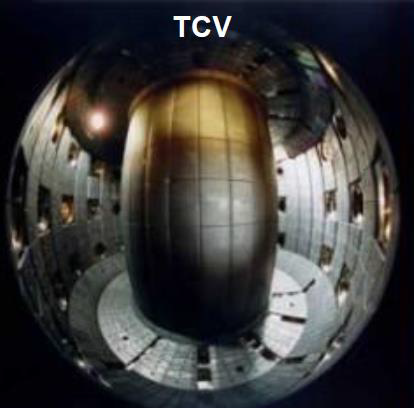 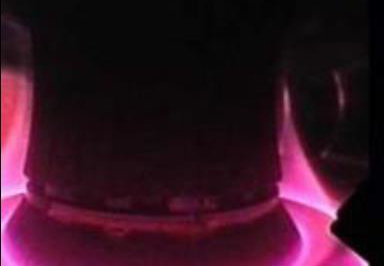 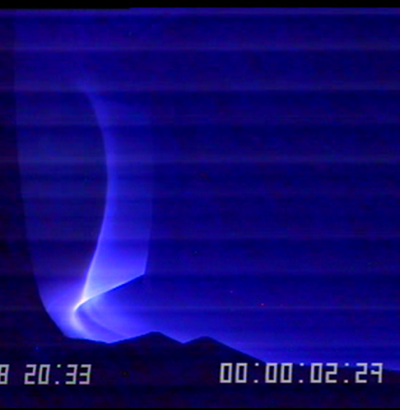 AUG
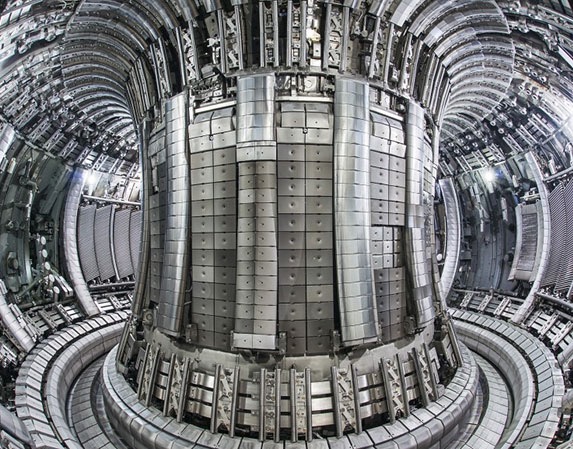 Goals of  WPCD  in 2019:
Make data-structure (IMAS / IDS*) and workflows developed by WPCD available to USERS in EUROfusion for routine analysis and modelling across EUROfusion programs / laboratories
Demonstrate the added value of using the Integrated Modeling (WPCD) tools by supporting their use in JET /MST for delivering new scientific results
WPCD workflows as tools for USERS and not exclusively for developers
* IMAS (ITER Modelling and Analysis System) / IDS (Interface Data Structure)
WPCD Contractual Deliverables
Deliverables from approved  EUROfusion Workplan 2019 – 2020 :
* ETS (European Transport Simulator)
WEST
MAST
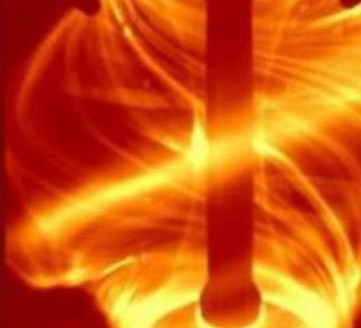 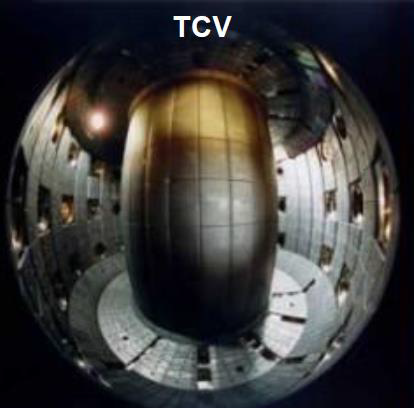 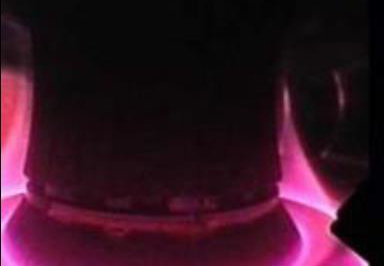 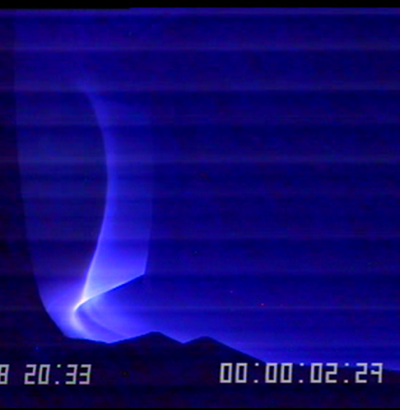 AUG
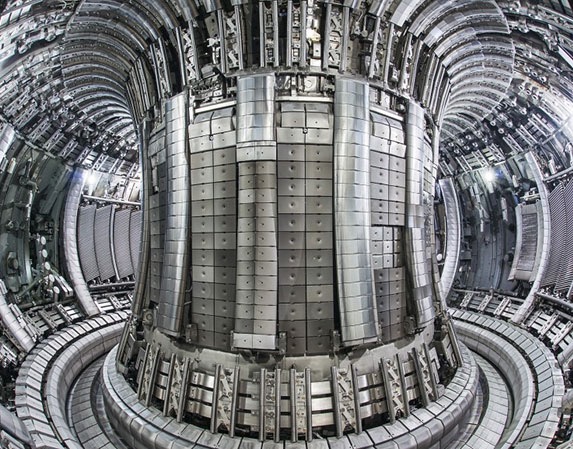 Remarkable achievements of WPCD in 2019:
For first time experimental data of JET / TCV / AUG / MAST are routinely available in IMAS format
WPCD workflows have been verified & validated and embedded in the JET / MST programs for routine use
ETS is now ready to replace TRANSP and other non-EU transport codes used routinely in European laboratories
The number of ETS users has increased substantially within EUROfusion and amongst ITER / ITER partners (USA, Korea), attracting the interest of students and experienced researchers – an ETS TRO has been appointed
Documentation is now accessible on https://wpcd-workflows.github.io
2019 WPCD Project Structure
20 ppy
100 contributors
1.62 Meuro EUROfusion
 contribution
PMU Responsible Officer for WPCD
Hyun-Tae Kim
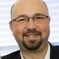 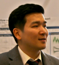 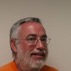 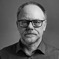 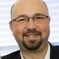 Enabling Workflow Exploitation
Workflow Development
Adaptation of Workflow in IMAS
Mapping of JET / MST data in IMAS / IDS
UDA* is used to map existing experimental and machine description data from different Tokamaks into IMAS data format.
The mappings are machine specific and use different technologies: XML, Matlab, etc.
EUROfusion Gateway
AUG
AUG
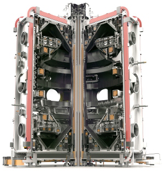 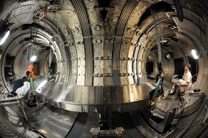 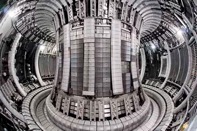 MAST
AUG
JET
WEST
*Universal Data Access: Data access and transformation tool originally created for the MAST data systems
J. Hollocombe and D. Muir, 2019
Plotting IMAS data: IMASviz
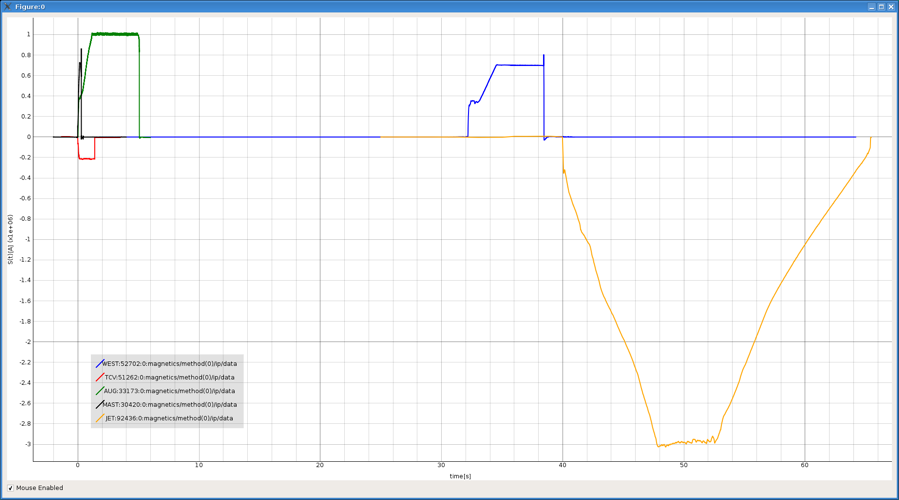 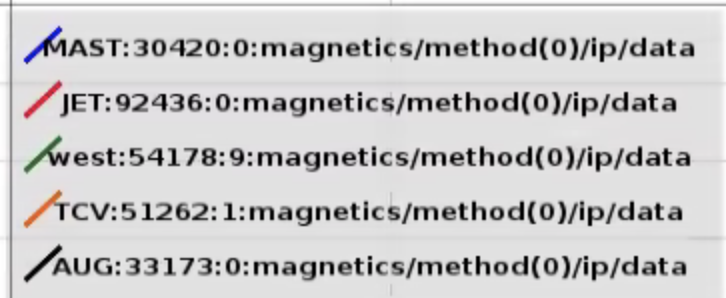 Magnetic IDS data fetched with UDA and plotted with IMASviz
Mapping of JET / MST data in IMAS / IDS
Some data such as kinetic profiles vs rho_tor_norm are not readily available in the tokamak databases. Tools to process native data and map them in IMAS/IDS (e.g. core_profile) had to be developed for each device








https://users.euro-fusion.org/iterphysicswiki/index.php/EWE-1_Data_access,_interfaces_and_data_preparation_routines_for_the_initialization_of_WPCD_workflows_to_enable_MST/JET/WPs_exploitation
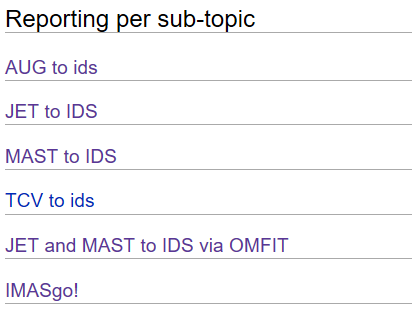 G. Tardini
J. Hollocombe

J. Hollocombe, S. Henderson

O. Sauter, A. Merle
S. Henderson, M. Romanelli, J. Ferreira

M.Romanelli, O. Meneghini, J. Ferreira
IMASgo!
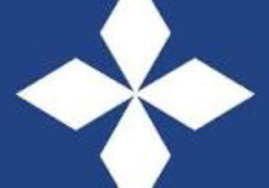 IMASgo! builds upon the OMFITprofiles, EFIT++, KineticEFIT and TRANSP modules. Any tokamak for which the above modules have been configured can use IMASgo! to map its data into IMAS
M. Romanelli et al (2019), submitted to FST
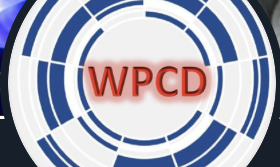 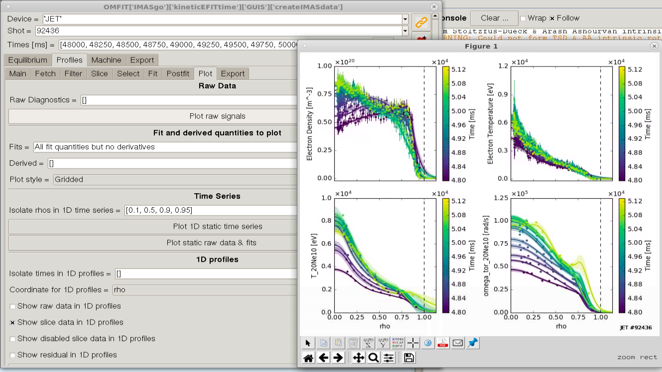 After importing the equilibrium the TS / CX data are fitted and profiles generated 
and stored in IDSs together with the machine description (JET / MAST)
You tube channel
O. Meneghini, S. Smith, M. Romanellii, J. Ferreira
The European Transport Simulator
ETS-5 (CPO)  / ETS-6 (IDS)  different Internal data structure same input data
Fully Tokamak independent: only IMAS data used as input to the workflow
Synthetic diagnostics
JET/MST data in IDS
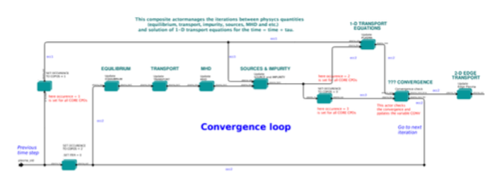 Neutron rate / Transport coefficients / profiles evolution
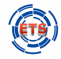 JET/MST Machine Description
Same functionality as TRANSP available

Statistical benchmark with TRANSP carried out on more than 100 JET discharges
INPUT data / interfaces  for MST  prepared in EWE tasks
Heating and Current Drive modules - Sources
Transport models
Qualikiz, TGLF
G. Falchetto et al, EPS 2019
Statistical benchmark of ETS vs TRANSP
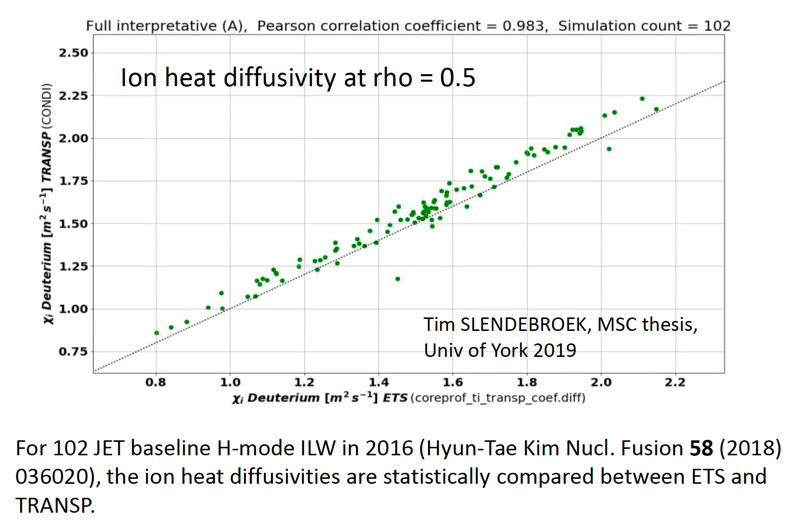 JET/MST data in IDS
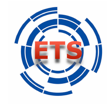 T. Slendebroek, MSC thesis, 2019
NBI Heating in ETS – geometry via NBI IDS
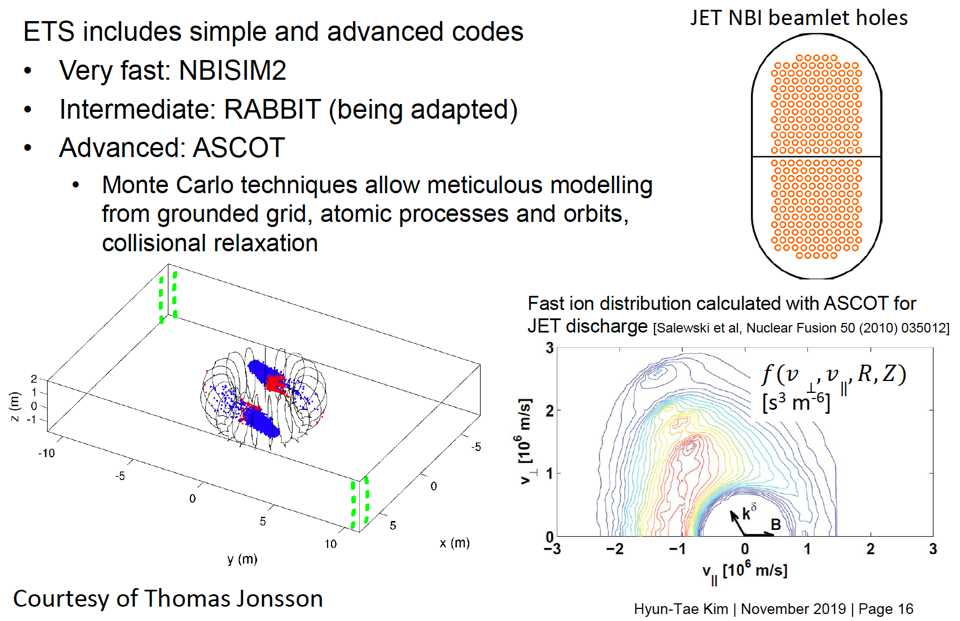 JET/MST data in IDS
ECRH Heating in ETS – geometry via EC_antenna
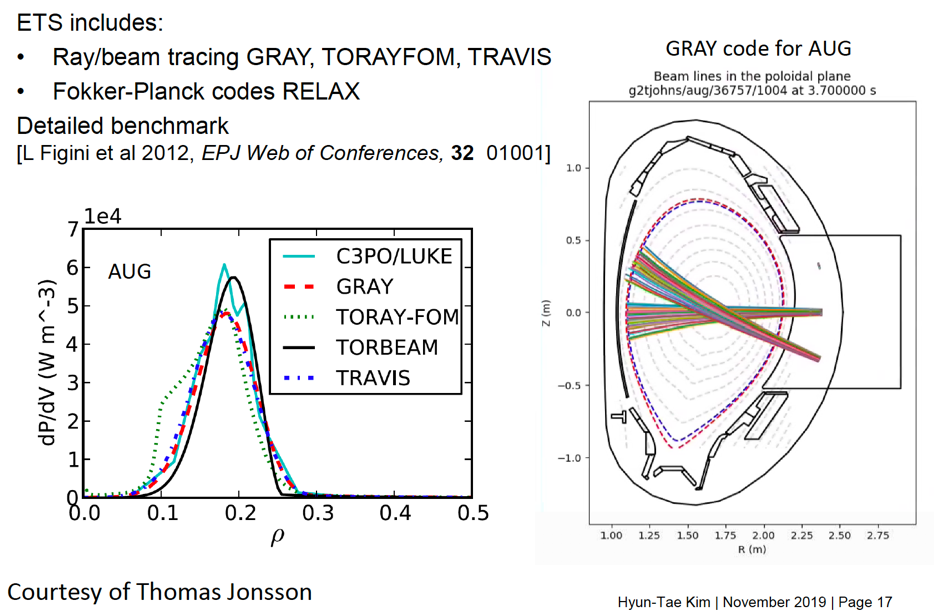 also with other codes outside ETS
JET/MST data in IDS
ICRH heating in ETS – geometry via IC_antenna
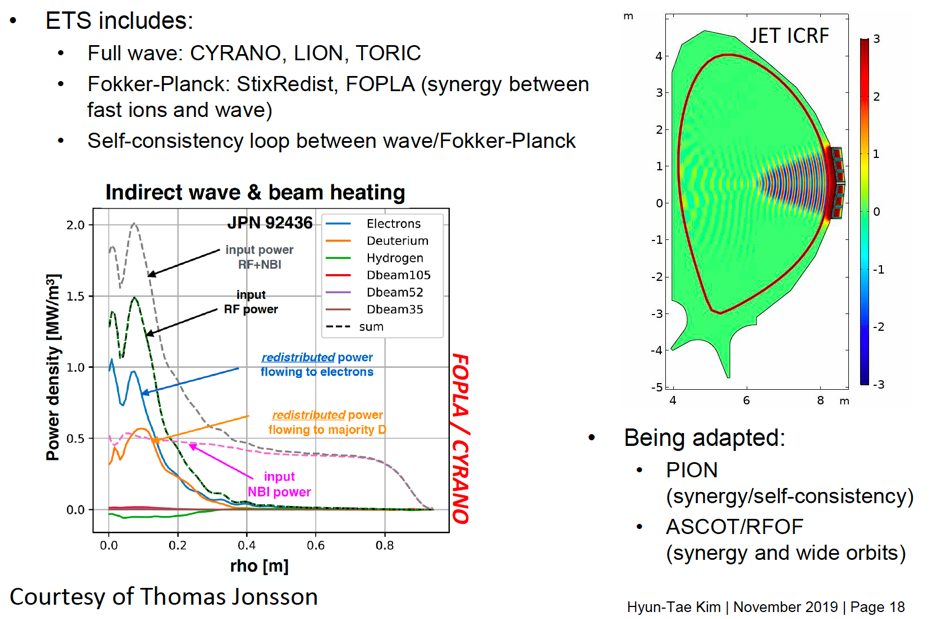 JET/MST data in IDS
D. Van Eester, Invited Talk, EFTC 2019
Visualising the NBI system - AUG
The settings of the NBI system are stored in the NBI IDS
Visualization of the beams is essential for checking settings is correctly mapped
New visualization tools work for any Tokamak
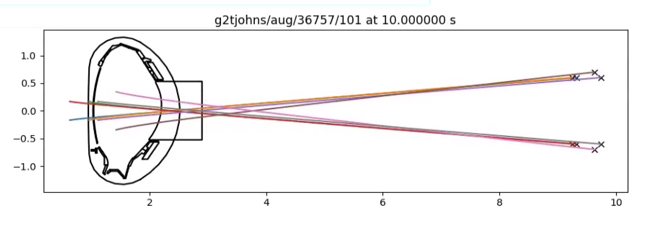 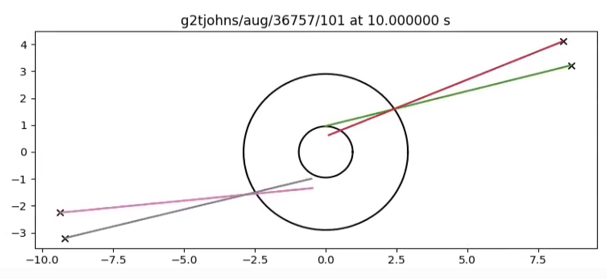 Thomas Jonsson
16
Visualising the ECRH system - AUG
The settings of the ECRH system are stored in the EC_antenna IDS
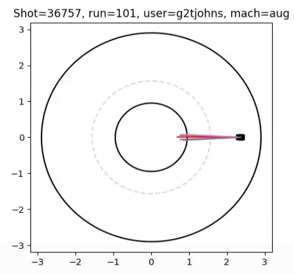 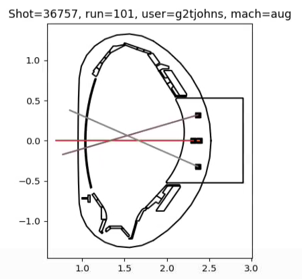 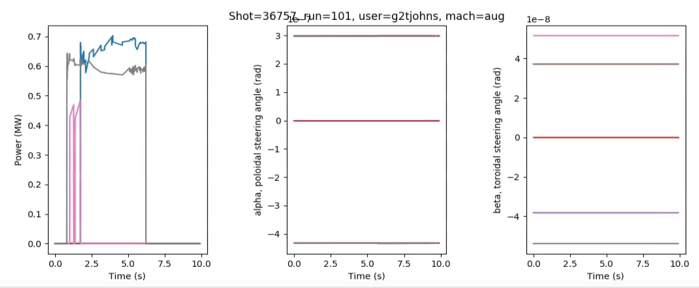 Thomas Jonsson
17
Comparison: CYRANO vs TORIC
ETS / TORIC simulations by Y. Kazakov done at the MST1 ETS training (AUG three ion ICRH heating scenario)
Qualitative similarities TORIC /CYRANO
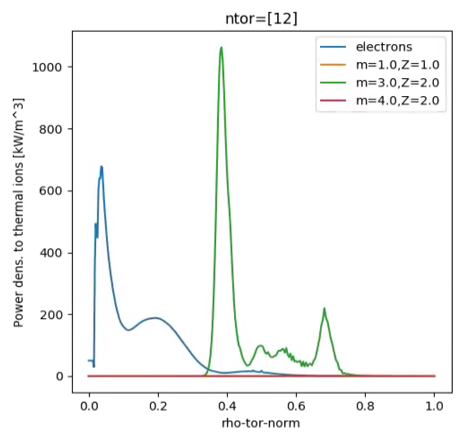 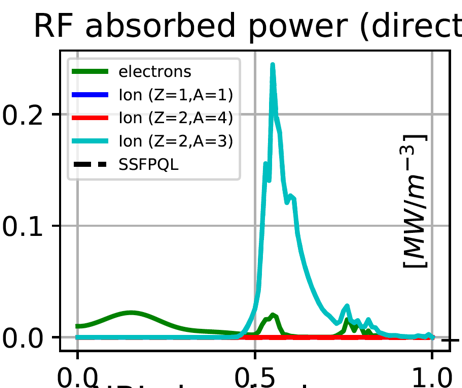 TORIC reference
CYRANO
Thomas Jonsson
18
JET 94442 Neutron rate ETS vs RNT
ETS (ASCOT/CYRANO) with Ni, H minority, TD from validated CX data, and  Zeff(t)
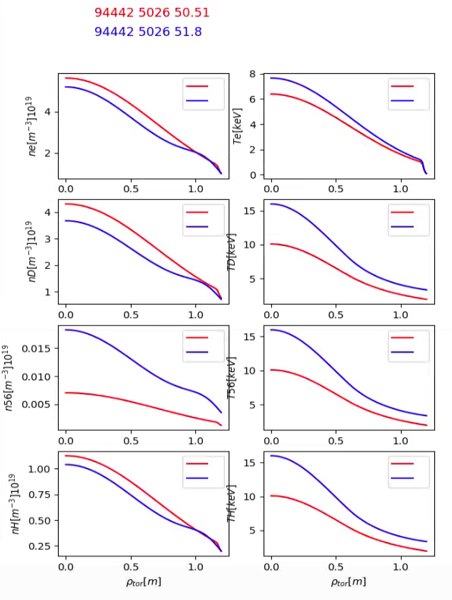 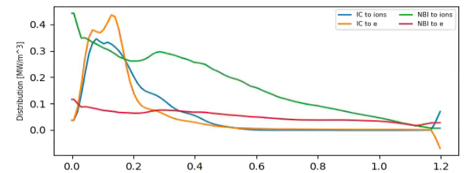 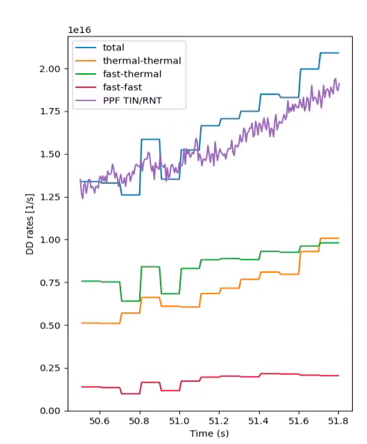 IMASgo! data of KSTAR
IMASgo now runs on the NFRI computers and allows to write IMAS data on the EUROfusion Gateway (requires an NFRI computer account)
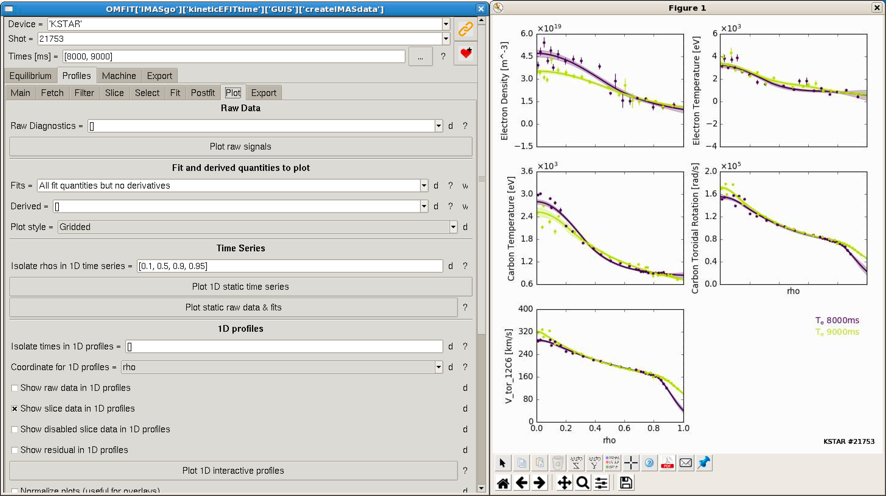 L. Terzolo, M.W. Lee, J.S. Kang (NFRI), C.Y. Lee, S.K. Kim, S.J. Park, M.S. Park, Y.S. Na (SNU)
20
Easy exchange of modules in IMAS
Modelling JT60SA scenarios of the Initial Research Phase I and II 
with the European Transport Simulator (version 5.4.0 + CDBM)
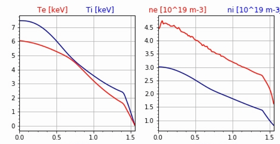 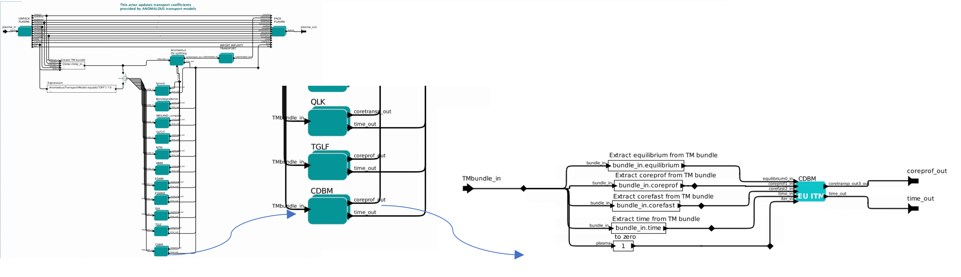 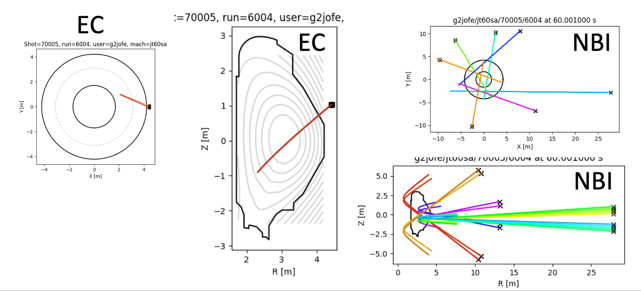 The CDBM module provided by M. Honda has been made IMAS compatible and plugged into ETS
This allowed to carry out simulations of JT-60SA Scenario 5
J. Ferreira
ITER modelling with ETS-6
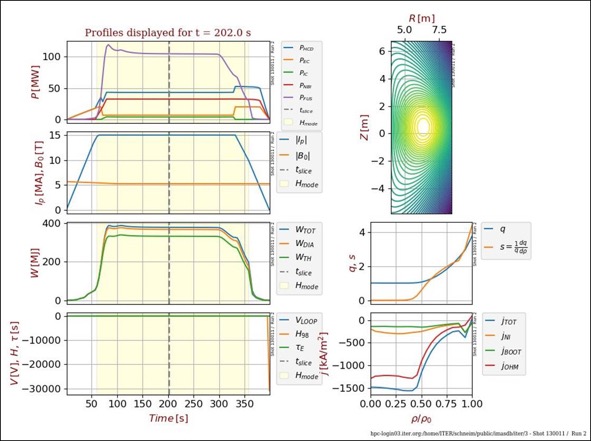 ITER baseline scenario(thanks to Mireille)
input from METIS 
at ITER: public/130011/1
With the ETS
Testing current diffusion
Testing H&CD
These are first results; to be verified!
2019-11-17
22
IMEG | Jonsson
ITER, preliminary results: ICRH
Coupling:	ICCoup
Wave solver:	Cyrano
Fokker-Planck:	StixRedist
Collisional redistribution to D and T.
Power is absorbed main on the He3.
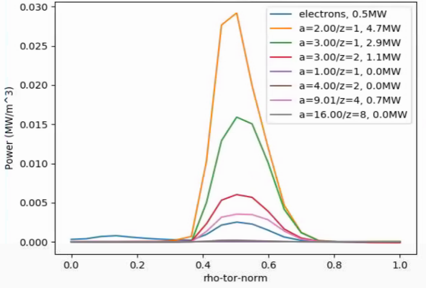 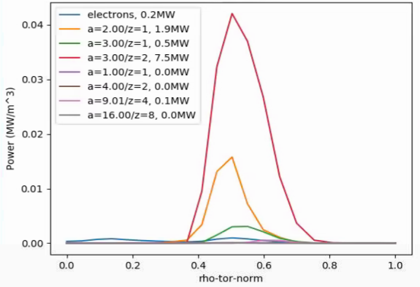 WAVE
DAMPING
D
PLASMAHEATING
He3
T
2019-11-17
23
IMEG | Jonsson
ITER, preliminary results: Current diffusion
METIS REFERENCE
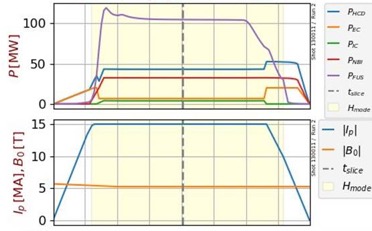 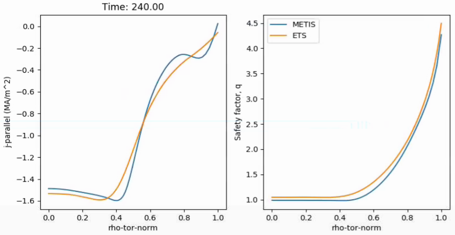 Time window 200 - 300 s
Spitzer resistivity with toroidicity
After initial transients we reach a state similar to METIS
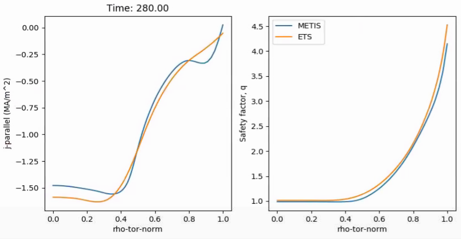 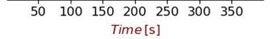 2019-11-17
24
IMEG | Jonsson
Summary
2019 achievement: 
Data mapping of JET/MST in IMAS completed at the level of running ETS and the Equilibrium/MHD stability workflows for all EUROfusion devices
ETS-5 released and validated on experimental data
Nominated ETS TRO in support of  the exploitation of ETS

2020 goal:
Release of ETS-6, fully IDS-compatible with pedestal/edge model
Release of the Turbulence and Synthetic Diagnostics (TurbSynD) workflow
Full deployment of the equilibrium and MHD stability workflow (EQMHD)
Consolidate the use of ETS for physics study – ETS-TRO
ETS/ EQMHD collaboration with KSTAR/DIIID/JT-60SA/ITER



“Thanks to theyr wide use in EUROfusion and beyond, ETS / EQMHD will provide Europe with the most advanced and  validated workflows for ITER / JT-60-SA predictions and DEMO design” – M. Romanelli
Big thank to the WPCD contributors!
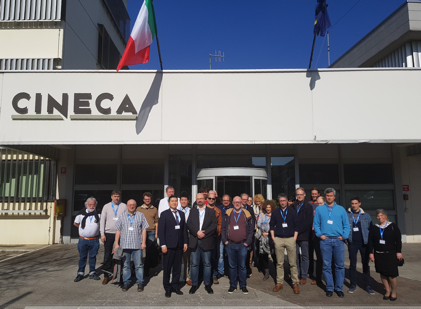 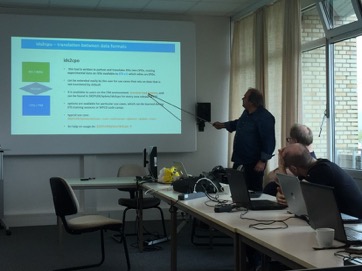 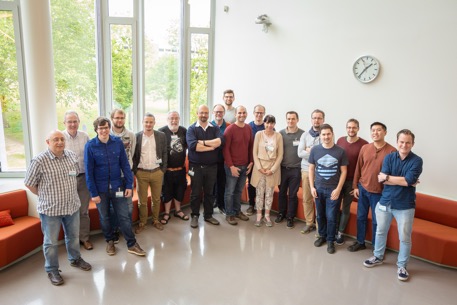 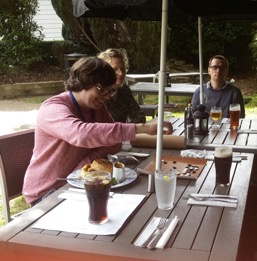 WPCD documentation and media
The WPCD documentation has been organised in two repositories with different functionalities:
Public pages with workflow documentation and project information at 
https://wpcd-workflows.github.io
Internal pages on EUROfusion wiki with tasks documentation, presentations, reports, discussions etc. at
https://users.euro-fusion.org/iterphysicswiki/index.php/WPCD:_Code_development_for_Integrated_modelling
Discussion amongst developers and amongst developers and users are taking place in a dedicated Skype Channel and on slack
https://app.slack.com/client/T3QB59XSR/C3QUJV5DL
A YouTube channel has been setup for hosting demonstration-videos as part of the documentation 
https://www.youtube.com/channel/UC0rwQ4Wc6in5bInIUVgK8dw?view_as=subscriber
A Tweeter account has been setup for communication with the public on results, achievements, events linked to the WPCD activity
https://twitter.com/WpcdW
Journal Publications in 2019
Code Integration, Data Verification and Models Validation using the ITER Integrated Modelling and Analysis System (IMAS) in EUROfusio, M. Romanelli et al, Fusion Science and Technology, Submitted
Theory of ion matrix sheath dynamics, L. Kos, and D. D. Tskhakaya, AIP Advances, https://doi.org/10.1063/1.5017654
Analytical study of statistical error in coupled finite-volume/Monte Carlo simulations of the plasma edge, M. Baeten et al, Contribution to Plasma Physic, https://doi.org/10.1002/ctpp.201700177
Multiscale modelling for tokamak pedestals, G. Abel et al, Journal of Plasma Physic, https://doi.org/10.1017/S0022377818000326
Energy levels, oscillator strengths, radiative transition probabilities, level lifetimes and electron-impact excitation rate coefficients for Ne-like Mo XXXIII, C. Lorga, and V. Stancalie, Atomic Data and Nuclear Data Tables,https://doi.org/10.1016/j.adt.2019.07.001 
Post-Processing for ITER Scrape-Off Layer Plasma Simulations (SOLPS-ITER), D Penko et al, Journal of Fusion Energy, Submitted 
2D full-wave simulations of conventional reflectometry using 3D gyro-fluid plasma turbulence, J. Vicente et al, Plasma Physics and Controlled Fusion,https://doi.org/10.1088/1361-6587/ab5fa8
Conference Presentations in 2019
Synthetic conventional reflectometry probing of edge and scrape-off layer plasma turbulence J. Vicente et al, 3rd European Conference on Plasma Diagnostics (ECPD), Lisbon, Portugal, Oral
Modeling ICRH and ICRH-NBI synergy in high power JET scenarios using ETS, P. Huynh et al, 23rd Topical Conference on Radiofrequency Power in Plasmas, Hefei, China, Poster
Full-wave simulations of conventional O-mode fixed frequency probing of plasma turbulence with REFMUL/GEMR codes, J. Vicente et al,  14th International Reflectometry Workshop, Lausanne, Switzerland, Oral
Status of Code Integration, Verification and Validation in EUROfusion, M. Romanelli et al, 3rd IAEA Technical Meeting on Fusion Data Processing, Validation and Analysis, Vienna, Austria, Oral
The study of L-mode filament dynamics using synthetic and experimental BES diagnostics, O. Asztalos et al, 3rd IAEA Technical Meeting on Fusion Data Processing, Validation and Analysis, Vienna, Austria, Oral
Effect of the penalized limiter-shaped heat sink for adiabatic electrons on particle transport in global gyro-kinetic simulations, P. Donnel et al, 46th Conference on Plasma Physics (EPS), Milan, Italy, Oral
Interaction of energetic particles from neutral beam injection with Alfvén Eigenmodes in JT-60SA, R. Coelho et al, 46th Conference on Plasma Physics (EPS), Milan, Italy, Poster
The study of L-mode filament dynamics using synthetic and experimental BES diagnostics, O. Asztalos et al, 46th Conference on Plasma Physics (EPS), Milan, Italy, Poster
First applications of the ICRF modelling code PION in the ITER Integrated Modelling and Analysis Suite, L. Arbina et al, 46th Conference on Plasma Physics (EPS), Milan, Italy, Poster
Multi-machine analysis of EU experiments using the EUROfusion Integrated Modelling (EU-IM) framework,  G.L. Falchetto et al, 46th Conference on Plasma Physics (EPS), Milan, Italy , Poster
Full exploitation of the HYMAGYC code for a shaped cross section scenario, G. Fogaccia et al, 46th Conference on Plasma Physics (EPS), Milan, Italy, Poster
Study of Alfvénic modes driven by energetic particles using the code HYMAGYC for the NLED AUG testcase and DTT equilibria, G. Vlad et al, 46th Conference on Plasma Physics (EPS), Milan, Italy, Poster
The initial step towards JOREK integration in IMAS, D. Penko et al,  46th Conference on Plasma Physics (EPS), Milan, Italy, Poster
Application of BES synthetic diagnostics for the study of SOL filament dynamics on the EAST tokamak, O. Asztalos et al, 14th International Symposium on Fusion Nuclear Technology (ISFNT), Budapest, Hungary, Poster
Core-Edge-SOL interplay of turbulence in global and flux-driven gyrokinetic simulations, E. Caschera et al, 18th European Fusion Theory Conference (EFTC), Ghent, Belgium, Oral
Ion cyclotron resonance heating modelling of JET, ITER and DEMO scenarios within the EUROfusion Integrated Modeling (EU-IM) framework,            D. Van Eester et al, 18th European Fusion Theory Conference (EFTC), Ghent, Belgium, Oral
Supporting IMAS actors & the European Transport Solver in OMFIT, O. Meneghini et al, 61st Annual Meeting of the APS Division of Plasma Physics, Fort Lauderdale, Florida, USA, Poster
An open-source python/cython library for synthetic tomography diagnostics on tokamaks, Laura S. Mendoza et al, Pyconfr, Bordeaux, France, Oral
ITER data infrastructure and mapping of experimental data and machine description into a shared data format, J. Hollocombe, 24th International Conference on Computing in High Energy and Nuclear Physics (CHEP 2019), Adelaide, Australia, Poster